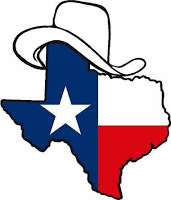 TX SET
Update to RMS
February 5, 2019
Texas SET December 2018 Meeting
RMS Assignments
Test Flight Update
Future Flight Schedules Review	
Discussion Items
2018 Accomplishments
This slide is still under construction.
Texas SET January 2019 Meeting
RMS Assignments
Test Flight Update
Future Flight Schedules Review	
Discussion Items
2018 Accomplishments
This slide is still under construction.
2018 Accomplishments
Hurricane Harvey Lessons Learned
Subcommittee Restructuring Evaluation
Coordinated Meetings Dates with Texas Data Transport and MarkeTrak Systems (TDTMS) Working Group
Proposed Texas SET Future Release
Updated Texas SET Main Page
Extended Unplanned Outage Market Interface Service Provider (MISP)
Workshop Participation and Developed Recommendations
Created Lessons Learned Documentation
Mass Transition
Workshop Participation and Developed Recommendations
Significant Process Revisions 
Testing Requirements and Success Criteria
Provided SMEs and Presenters for Retail Market Training
Retail 101 
Texas SET 101
Nodal Protocol Revisions Review and Recommendations
NPRR850, Market Suspension and Restart
NPRR851, Procedure for Managing Disconnections for Bi-directional Electrical Connections at Transmission Level Voltages
NPRR853, Availability of ERCOT Estimated Meter Data
2018 Accomplishments
Retail Market Guide Revision Review and Recommendations
RMGRR150, Appendix Removal and Cleanup of the Competitive Retailer Safety Net Spreadsheet
RMGRR152, Additional Alignment with NPRR778, Modifications to Date Change and Cancellation Evaluation Window
RMGRR153, Modifications to TDSP References and Processes in the Retail Market Guide
RMGRR156 Market Notice Communication Process Clean Up
Updated  the Texas Market Test Plan (TMTP) Document
Monitored Flight Testing and Updated Changes to Scripts
Recommended the 2019 Flight Testing Schedule
Updated the Texas SET Swimlanes
2019 Goals
Continue to Update Texas SET procedures, Retail Market Guide and Protocols as Directed by RMS
Analyze Issues as they are presented to Texas SET
Monitor Flight Testing and Recommend Changes to Scripts as Needed
Review and Recommend Flight Testing Schedule
Evaluate if there is a need for a Texas SET Release
Review the Texas SET Swimlanes and update as needed 
Review and Provide Recommendations to the Safety Net Timelines
Evaluate the need for New Entrant Procedures and Documentation
Review Lessons Learned from the Sharyland to ONCOR transition
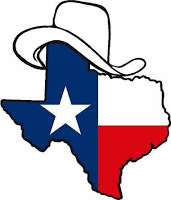 Any questions?Next Meeting January 15, 2019
TX SET
7